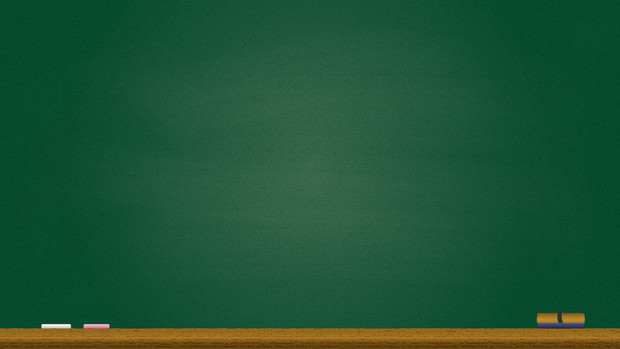 日本の財政
財政ってなんだろう？
　家計との違いは、なんだろう？
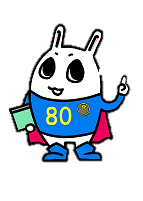 1
[Speaker Notes: 日本の財政について

財政ってなんだろう？
家計との違いはなんだろう？

今日はみんなで一緒に考えてみよう]
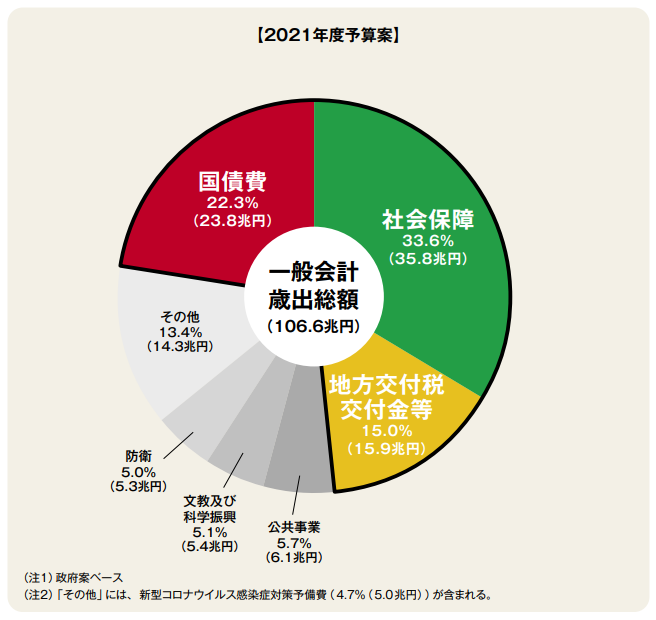 日本の国の　歳出予算
歳出とは、

国や地方公共団体が
使うお金。
１年間の支出のこと。

どんなことに使われて
いるのだろう？
グラフ・財務省「日本の財政を考える」
[Speaker Notes: 歳出とは、

国や地方公共団体が１年間に使うお金のことです。

どんなことに使われているでしょうか？]
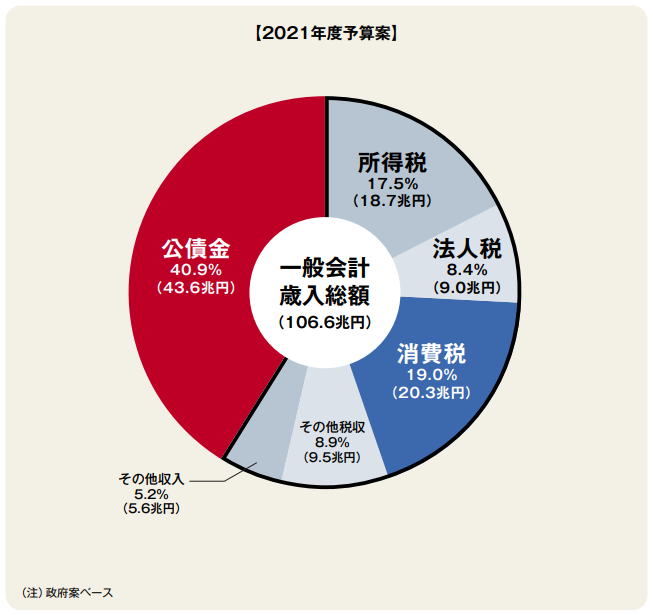 日本の国の　歳入予算
歳入とは、

国や地方公共団体の
１年間の収入のこと。

どんな収入が
　　　あるだろう？
グラフ・財務省「日本の財政を考える」
https://www.mof.go.jp/policy/budget/fiscal_condition/related_data/202104_kanryaku.pdf
[Speaker Notes: 歳入とは、

国や地方公共団体の１年間の収入のことです。

どんな収入があるでしょうか？]
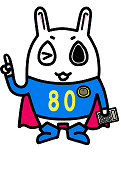 ここで問題！
①　日本の国の財政、県や市の財政　　　　②　みんなのアルバイトの給料や、家計
どんな違いがあるか、分かるかな？
4
[Speaker Notes: さて、ここで　皆さんに問題です。

日本の国、都道府県、市区町村の財政と、
皆さんが個人でアルバイトした給料や、家庭のお金（家計）には、

どんな違いがあるでしょうか？

アルバイトの収入が減ってしまったら、、、
来月の収入が入るまで我慢するかな？みんなは、こんなときは、どうしますか？]
考えてみよう
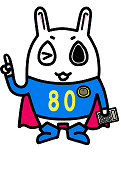 ２０２０年１２月　補正予算　歳入国の税金の収入が予定よりも ８兆３８８０億円少なくなってしまう見込み！どうしたら良いだろう？？予算の無駄をなくしたり、みんなで我慢して使うお金を減らすのが良いかな？
5
[Speaker Notes: 2020年、こんなことがありました。

日本の国は新型コロナウイルスの影響で
税金の収入・歳入が減ってしまうかもしれない！

その額　８兆3880億円。

ものすごい大きい金額の税金が入ってこなくなるのではないか
そんな予測が出ました。

この予測をうけて、政府は使うお金・歳出をどうしたでしょうか？
入ってくるお金が減ったのだから、使うお金も減らしたのでしょうか？]
ところが、、、？
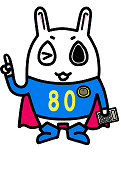 6
２０２０年１２月　補正予算　歳出　新型コロナウイルス感染症拡大防止策　４兆３５８１億円ポストコロナに向けた経済対策　　  　 １１兆6766億円防災・減災など安全・安心の確保　　　３兆１４１４億円　　収入が減りそうなのに、支出を増やしたんだね。
何故だろう？
理由を考えてみてね
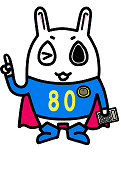 7
[Speaker Notes: 歳入は減少する予測でしたが、
歳出は、反対に、予算を増やしました。

入ってくるお金は減ってしまうのに、
使うお金は増やしました。

なぜ、そんなことをしたのでしょうか？
少し時間をとりますので、考えてみてください。]
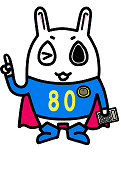 どんな意見がでたかな？
国にとって大事なことは、国民の命と生活を守ること。お金を使わずにコロナを終息できれば一番いいけど、必要なところにはお金を使って、早く問題を解決することが大事だよ。
8
[Speaker Notes: 日本の国の使命は、
国民の生命と生活を守ること

だから、コロナウイルスによる被害を大きくしないように
必要なところにはお金を使って問題を解決しようとしました。

早く、コロナウイルスの感染者数を少なくして、
元通りの生活、経済にすることができれば、
国の収入も元通りにすることができます。]
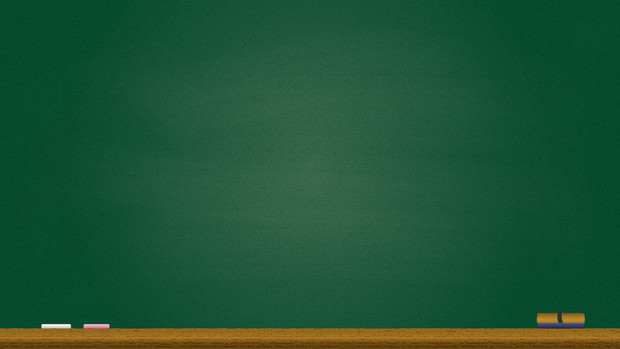 日本の財政の現状みんなに考えてもらいたいこと。
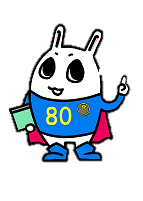 9
[Speaker Notes: ここからは、日本の財政の現状と
皆に考えてもらいたいことについてお話します。]
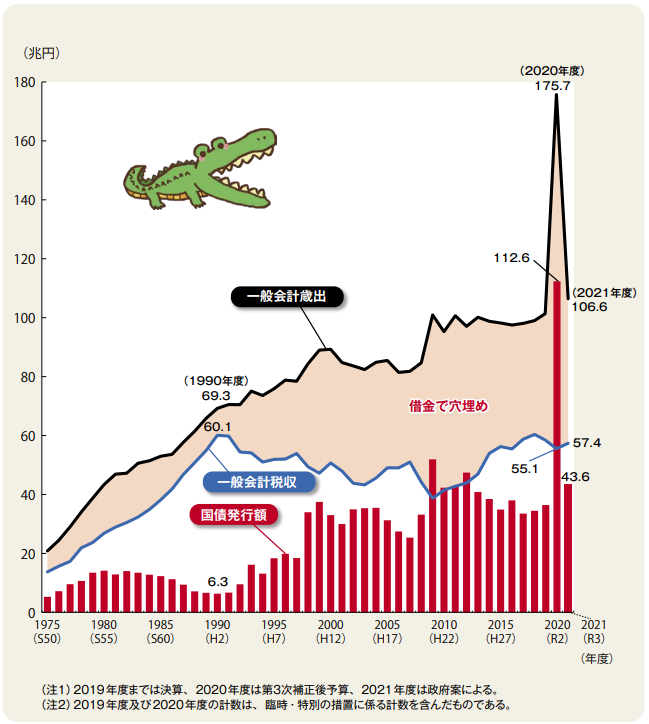 日本の財政

国債による
穴埋め

どこに問題が
あるのだろう？
10
グラフ・財務省「日本の財政を考える」
[Speaker Notes: 日本は、国債が増えてしまって大変！そんな話を聞いたことがあるでしょうか？
令和２年は新型コロナウイルスの影響で
とくに多くの国債が増えました。

だけど、日本は、コロナウイルスの前から国債が増えすぎていると問題になっていました。
国債が増えているのは大変なこと。しかし、問題は、国債が増えていること、それだけでしょうか？
みんなが考えなければいけないことは、なんだろう？]
国債が増えてしまっている
原因は何だろう？
みんなは、どう思うかな？
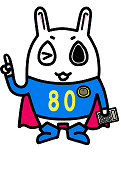 11
[Speaker Notes: 国債が増えてしまっているのは問題です。国債をこれ以上 増やさないように、使うお金を減らす？
それしかないのでしょうか？ちょっと考えてみましょう。

何故、国債がこんなに増えているのでしょうか？
その原因はどこにあるでしょうか？

日本の社会のなかに、なにか問題があるから、結果として、国債が増えてしまっています。

どんなところに原因があるか？
考えてみましょう。]
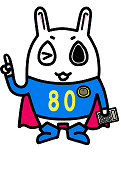 どんな原因があるだろう？
国債が増えてしまっている原因、　　　つまり、日本の社会の問題は、
・少子高齢化による社会保障費の増加・経済の停滞による税収の伸び悩み・効果的でない税金の使われ方　　　　　　　他にもありそうです。
12
[Speaker Notes: 日本の国債が増えてしまっている原因として
良く言われていることは、

少子高齢化により、社会保障費が増えていること
経済やGDPが伸びず、税収も伸び悩んでいること
税金の使い方にも問題がある部分があるかもしれません

また、それ以外にもありそうです。

国債を減らすために、税金の無駄遣いをなくしたり、本当に必要なところに税金が使われているかチェックするのも、とても大切なことです。
だけど、国債が増えてしまっている原因はなんだろう？本当に解決しないといけない問題はなんだろう？
そんな考え方が、とても大事です。]
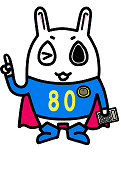 みんなに考えてもらいたいこと
日本の社会問題を解決するにはどうしたら良いでしょう？
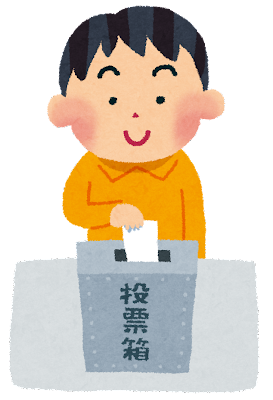 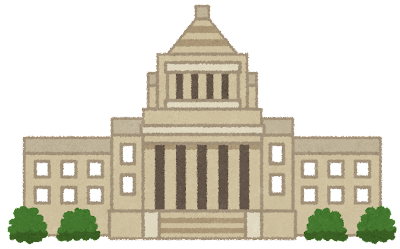 13
[Speaker Notes: 国債の問題を解決するためには、
税金を増やす、歳出を減らす
それだけでは難しいです。

国債が増えてしまう原因
＝ 日本の社会の問題 を解決することによって、
国債の問題も解決していくことが必要です。

日本の社会問題は、どうやって解決できるでしょうか？

日本のルール、法律は、
国会で、国会議員が議論して決めます。

税金をどこにどうやって使おう、というのは国会で決まりますし、
税金の集め方も、国会で議論して決まります。

その国会にいる国会議員は、国民が選挙で選びますので、
国会には、主権者である、私たち日本国民の意志
が反映されていると考えられます。

だから、
選挙の投票先を決めるときには、
日本の問題をどうやって解決していくかを ぜひ考えてもらえたらと思います。]
国債のない社会は目的じゃない！
社会にある問題を
しっかり考えて、
みんなで解決して
いい社会をつくる。
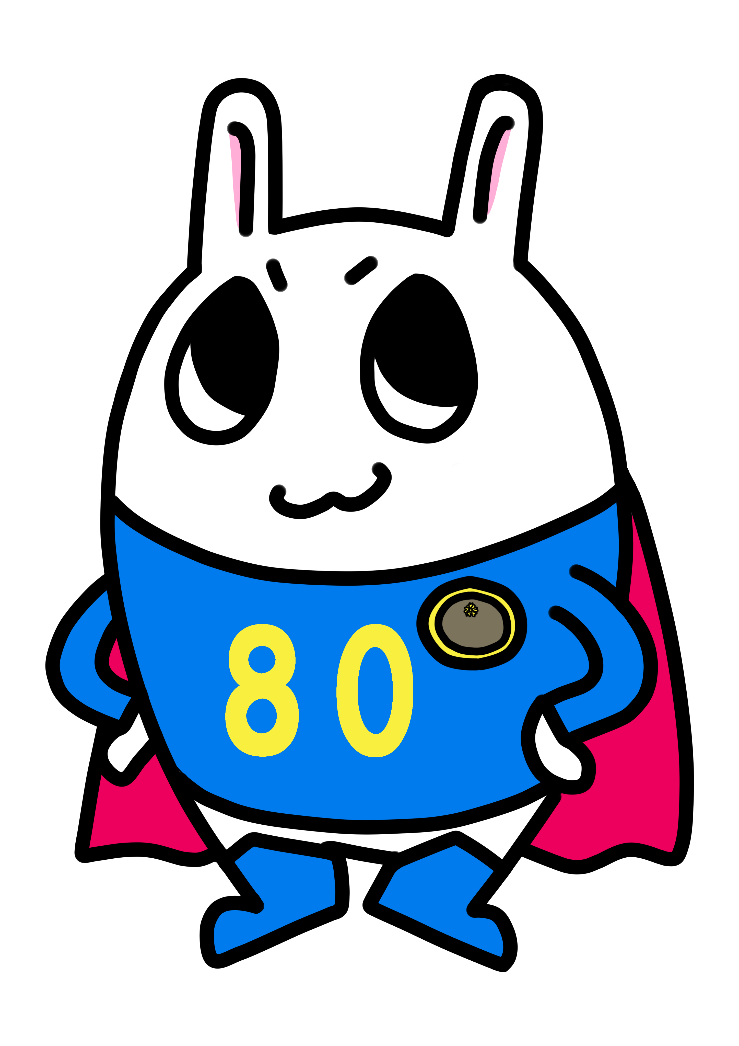 その結果として、
国債のない社会になっている。
そんな社会をみんなで
つくっていこう！
税務の味方　トッチーくん
by 東京地方税理士会
[Speaker Notes: 大事なことは、
国債が増えているから
税金を上げる、歳出を減らすでなく

社会にある問題をしっかり考えて
みんなで解決して、
いい社会を作っていくことです。

日本が住みやすく、
子どもを産み育てるのにも良い社会になっていくことによって
結果として、国債の問題も解決します。

そんな社会をみんなで作っていきましょう。]